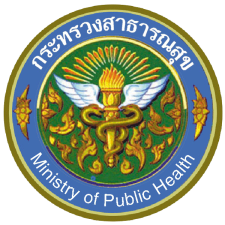 ตัวชี้วัด ค่าเป้าหมาย 	Template ปี 2558
: แผนงานป้องกันควบคุมโรคและภัยสุขภาพ
วันที่ 3 ธันวาคม 2557
ผลการวิเคราะห์ GAP รายโรค ,จัดลำดับความสำคัญปัญหา และมาตรการลด Gap
ลำดับ1
4
โรคที่ป้องกันได้ด้วยวัคซีน
ความครอบคลุมวัคซีนในเด็กยังต่ำในบางพื้นที่ โดยเฉพาะชุมชนเคลื่อนย้ายแออัด  และ ปี 2555 พบการระบาดของโรคคอตีบ   มีผู้ป่วยยืนยัน จำนวน 4 ราย ใน อ.กาญจนดิษฐ์ จ.สุราษฎร์ธานี  
อ.ขนอม จ.นครศรีธรรมราช
การสำรวจการได้รับวัคซีนในประชากรกลุ่มเสี่ยง ของชุมชนที่เป็นแรงงานเคลื่อนย้ายแออัดในเด็ก 1 - 6 ปี,สำรวจครั้งที่ 1 : 1 - 6 ธันวาคม 2556    สำรวจครั้งที่ 2 เดือนเมษายน 2557
ผลการวิเคราะห์ GAP รายโรค ,จัดลำดับความสำคัญปัญหา และมาตรการลด Gap
1
โรคที่ป้องกันได้ด้วยวัคซีน
สถานการณ์&Gap: 
Vaccine Coverage ในกลุ่มเสี่ยง
,มีรายงานการระบาดของโรคคอตีบ
กลุ่มเสี่ยง/พื้นที่เสี่ยง:กลุ่มประชากรเคลื่อนย้าย,แรงงานต่างชาติ
พื้นที่ชายแดน, ชุมชนแออัด
มาตรการลดGap: เร่งรัดเพิ่มความครอบคลุมการรับวัคซีน, 
ยกระดับคุณภาพการให้บริการวัคซีน, สุ่มประเมินในพื้นที่เสี่ยง 
ประเมินมาตรฐานการดำเนินงาน ,รณรงค์ประชาสัมพันธ์
7
ผลการวิเคราะห์ GAP รายโรค ,จัดลำดับความสำคัญปัญหา และมาตรการลด Gap
1
กลุ่ม/พื้นที่เสี่ยง : 7จังหวัด
มาตรการลด Gap:
-พัฒนาความร่วมมือเครือข่าย,
ขับเคลื่อนมาตรการตามแนว
ทางPHER ,
 สื่อสารความเสี่ยง
8
ผลการวิเคราะห์ GAP รายโรค ,จัดลำดับความสำคัญปัญหา และมาตรการลด Gap
2
กลุ่ม/พื้นที่เสี่ยง:เสี่ยงสูง 
36 อำเภอ
มาตรการลดGap:
ป้องกันเชิงรุก, เน้นการมี
ส่วนร่วมของชุมชน ,พัฒนา
ศักยภาพทีม SRRT ,
เฝ้าระวังทางกีฏวิทยา
9
ผลการวิเคราะห์ GAP รายโรค ,จัดลำดับความสำคัญปัญหา และมาตรการลด Gap
3
กลุ่ม/พื้นที่เสี่ยง: 7 จังหวัด
,กลุ่ม ปชก.เปราะบางพื้นที่
เร่งรัด4 จังหวัด(นศ.,ภก.,สฎ.,รน.)
มาตรการลดGap:
-บูรณาการดำเนินงานตาม
กลุ่มวัย , เสริมสร้างศักยภาพ
และพัฒนาความร่วมมือของ
เครือข่าย
10
ผลการวิเคราะห์ GAP รายโรค ,จัดลำดับความสำคัญปัญหา และมาตรการลด Gap
STI
สถานการณ์&Gap:
-ปี 56อัตราป่วยสูงที่ภูเก็ต(74.43/แสน)  
-ระบบเฝ้าระวังฯยังไม่ครอบคลุม , การเข้าถึงกลุ่มเปราะบาง,ระบบบริการของสถานบริการ สธ.
3
กลุ่มเสี่ยง/พื้นที่เสี่ยง: 7 จังหวัด,กลุ่ม ปชก.เปราะบางพื้นที่
เร่งรัด4 จังหวัด(นศ.,ภก.,สฎ.,รน.)
มาตรการลดGap: -บูรณาการดำเนินงานตามกลุ่มวัย ,พัฒนารูปแบบและคุณภาพการให้บริการตรวจรักษา ,พัฒนาข้อมูล ประเมินผล ส่งเสริมการใช้ข้อมูลและทรัพยากรจากท้องถิ่น
11
ผลการวิเคราะห์ GAP รายโรค ,จัดลำดับความสำคัญปัญหา และมาตรการลด Gap
อหิวาตกโรค/อุจาระร่วงเฉียบพลัน/อาหารเป็นพิษ
สถานการณ์+Gap:    
-ปี 56 มีรายงานป่วยด้วยอหิวาตกโรค 3 ราย,อัตราป่วยด้วยอุจจาระร่วงเฉียบพลัน 1605/แสนปชก. 
-ขาดการมีส่วนร่วม
5
กลุ่มเสี่ยง/พื้นที่เสี่ยง: 7 จังหวัด ,กลุ่มเสี่ยงในเด็กและผู้สูงอายุพื้นที่เสี่ยงต่ออหิวาตกโรค : รน. สฎ
มาตรการลดGap: -บูรณาการดำเนินงานตามกลุ่มวัย , สนับสนุนเครือส่วนเสริมการมีส่วนร่วมของภาคส่วนที่เกี่ยวข้อง,พัฒนาศักยภาพทีม SRRT
12
ผลการวิเคราะห์ GAP รายโรค ,จัดลำดับความสำคัญปัญหา และมาตรการลด Gap
ลำดับ8
โรคมือ เท้า ปาก
สถานการณ์+Gap:
-ปี 56 มีอัตราป่วย 82.78/แสน
-การมีส่วนร่วมของชุมชนในการแก้ปัญหาอย่างยั่งยืน
กลุ่มเสี่ยง/พื้นที่เสี่ยง: กลุ่มเด็กอายุ 0-5ปี / ศูนย์เด็กเล็ก และโรงเรียนอนุบาล ใน 7 จังหวัด
มาตรการลดGap: ส่งเสริม/บูรณาการดำเนินงานในศูนย์เด็กเล็ก, ถ่ายทอดองค์ความรู้ให้ผู้รับผิดชอบงานศูนย์เด็กเล็กและโรคเรียนอนุบาล ,ติดตามการดำเนินงานฯ
13
ผลการวิเคราะห์ GAP รายโรค ,จัดลำดับความสำคัญปัญหา และมาตรการลด Gap
ผลการวิเคราะห์ GAP รายโรค ,จัดลำดับความสำคัญปัญหา และมาตรการลด Gap
ลำดับ3
15
ผลการวิเคราะห์ GAP รายโรค ,จัดลำดับความสำคัญปัญหา และมาตรการลด Gap
ลำดับ4
16
ผลการวิเคราะห์ GAP รายโรค ,จัดลำดับความสำคัญปัญหา และมาตรการลด Gap
4
กลุ่ม/พื้นที่เสี่ยง: 7 จังหวัด
กลุ่มเด็กปฐมวัย
มาตรการลดGap:
-สำรวจหาสารตะกั่วในเด็กเพื่อเป็นข้อมูลในการพัฒนาและดำเนินงาน
-ส่งเสริมการเฝ้าระวังป้องกันลดความเสี่ยงต่อการต่อการสัมผัสสารตะกั่วในเด็ก
17
ผลการวิเคราะห์ GAP รายโรค ,จัดลำดับความสำคัญปัญหา และมาตรการลด Gap
5
กลุ่ม/พื้นที่เสี่ยง: 7 จังหวัด
มาตรการลดGap:
-พัฒนากลไปความร่วมมือกับเครือข่าย, 
-สนับสนุนการจัดบริการอาชีวอนามัย 
-รณรงค์ ประชาสัมพันธ์
18
ผลการวิเคราะห์ GAP รายโรค ,จัดลำดับความสำคัญปัญหา และมาตรการลด Gap
ลำดับ5
19
ผลการวิเคราะห์ GAP รายโรค ,จัดลำดับความสำคัญปัญหา และมาตรการลด Gap
8
20
กรอบการดำเนินงานแผนงานป้องกันควบคุมโรคและภัยสุขภาพ 
เขตบริการสุขภาพที่ 11
ตรวจจับเร็ว ตอบโต้ทัน ป้องกันได้
แผนงานป้องกันควบคุมโรคเขตบริการสุขภาพ ที่ 11
ศักยภาพทีม SRRT 
ระบบการตอบโต้ภาวะฉุกเฉิน
ระบบเฝ้าระวัง
ตรวจจับเร็ว
ตอบโต้ทัน
ป้องกันได้
ป้องกันโรคและภัยสุขภาพในพื้นที่และกลุ่มเป้าหมายพิเศษ
ช่องทางเข้าออกระหว่างประเทศ
ประชากรต่างด้าว
สุขภาวะชายแดน
แผนปฎิบัติการการป้องกันควบคุมโรค 
 เขตบริการสุขภาพที่ 11
ปี 2558
แผนปฎิบัติการป้องกันควบคุมโรคและภัยสุขภาพ
แผนปฎิบัติการป้องกันควบคุมโรคและภัยสุขภาพ
แผนปฎิบัติการป้องกันควบคุมโรคและภัยสุขภาพ
แผนปฎิบัติการป้องกันควบคุมโรคและภัยสุขภาพ
ตัวชี้วัด
ตัวชี้วัด
ระดับกระทรวง
 เขตบริการสุขภาพที่ 11
ปี 2558
ตัวชี้วัด
ระดับเขต
 เขตบริการสุขภาพที่ 11
ปี 2558
ตัวชี้วัด
แผนปฎิบัติการการป้องกันควบคุมโรค 
 เขตบริการสุขภาพที่ 11
ปี 2558
ตัวชี้วัด
ระดับจังหวัด
 เขตบริการสุขภาพที่ 11
ปี 2558
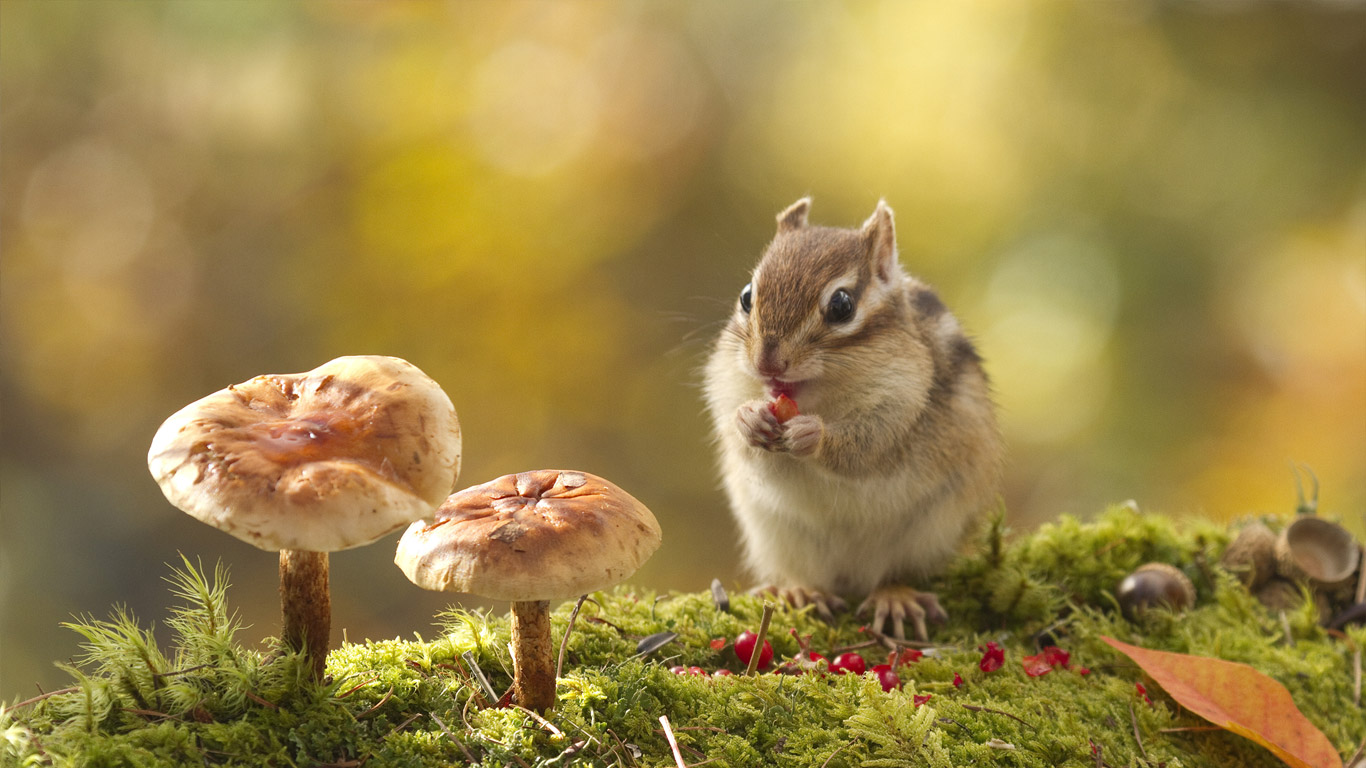 ขอบคุณค่ะ